Slovotvorný rozbor a stavba slova
Adéla Dufková, 457397
ZDROJ:

Všechny informace v prezentaci jsou převzaty z diplomové práce, viz citace. 

HOLEČKOVÁ, Martina. Slovotvorný rozbor a stavba slova v učivu českého jazyka na 1. stupni ZŠ: diplomová práce. Brno: Masarykova univerzita, fakulta Pedagogická, Katedra českého jazyka a literatury, 2019. Vedoucí práce PaedDr. Květoslava Klímová, Ph.D.
SLOVOTVORNÝ ROZBOR


cílem je ukázat, jak jsou slova v češtině tvořena, tzn. z kterého základového slova vznikla, v jakém významovém vztahu a jakým slovotvorným prostředkem
dvojčlenná struktura:  slovotvorný základ + slovotvorný prostředek
odvozování, skládání a zkracování
fundace = posuzování slova odvozeného ke slovu základovému
ROZBOR STAVBY SLOVA



= morfematický (rozlišujme více prvků = morfémů)
předpona, kořen, přípona, koncovka
1. období na 1. stupni – rozlišování slov příbuzných (vyjmenovaná slova)
RVP ZV

Slovotvorba a slovotvorný rozbor – 2. stupeň
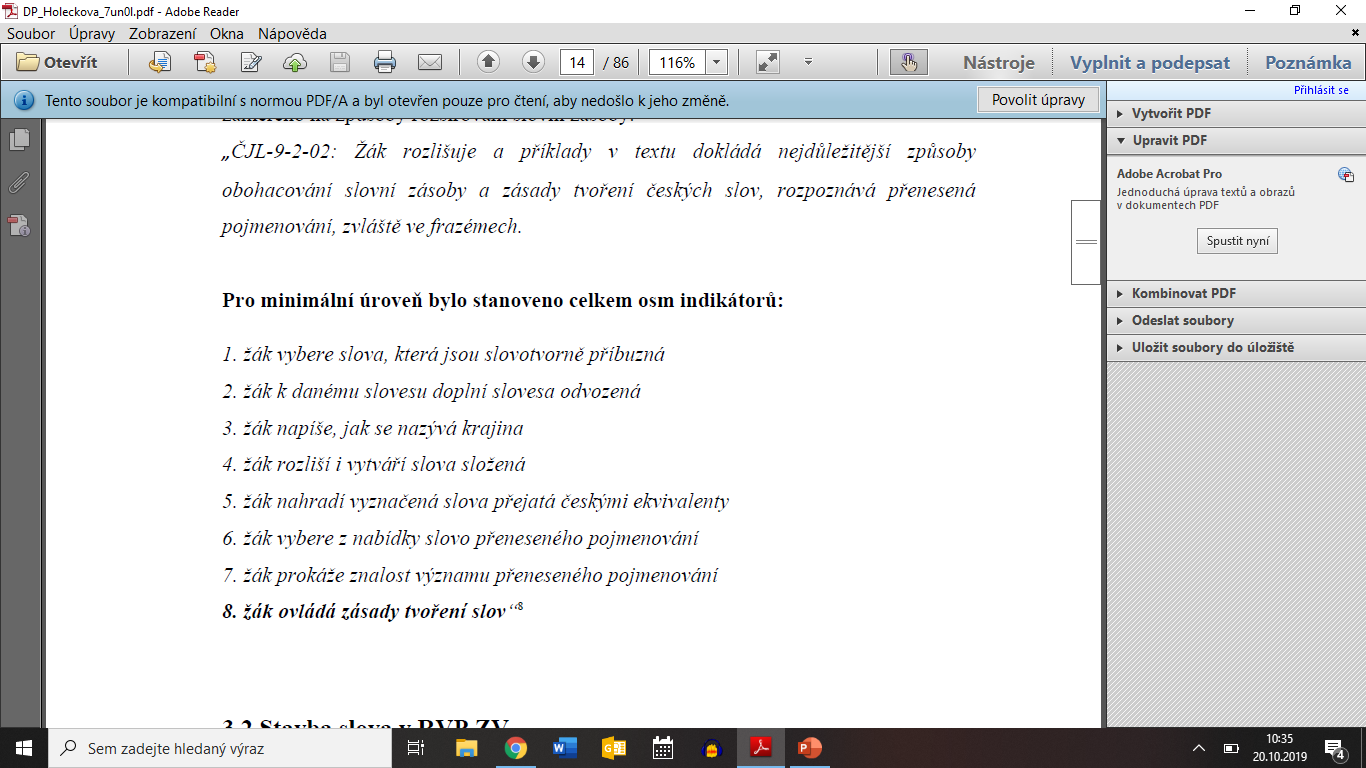 Stavba slova – 1. stupeň, 2. vzdělávací období 

ČJL-5-2-02 žák rozlišuje ve slově kořen, část příponovou, předponovou a koncovku.

Byly stanoveny čtyři indikátory

žák rozliší, v kterých případech se jedná o slova příbuzná a v kterých o tvary téhož slova
žák rozliší, která slova jsou příbuzná se zadaným slovem a která ne
žák určí kořen slova, část příponovou, předponovou
žák uvede k danému slovu slova příbuzná.
METODICKÉ KOMENTÁŘE KE STANDARDŮM PRO ZV (2015)

ilustrativní úlohy pro tři úrovně (minimální, optimální a excelentní),
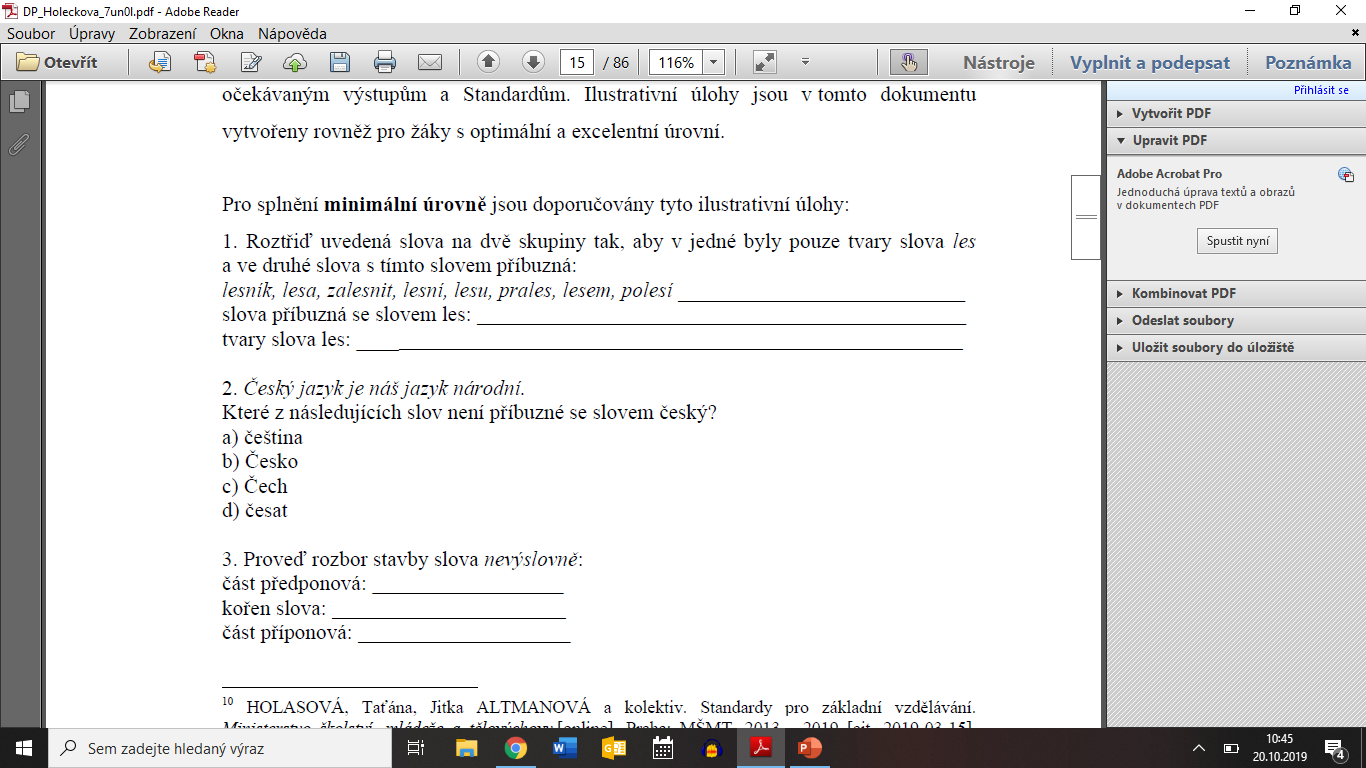 https://digifolio.rvp.cz/artefact/file/download.php?file=67488&view=9832

s. 14
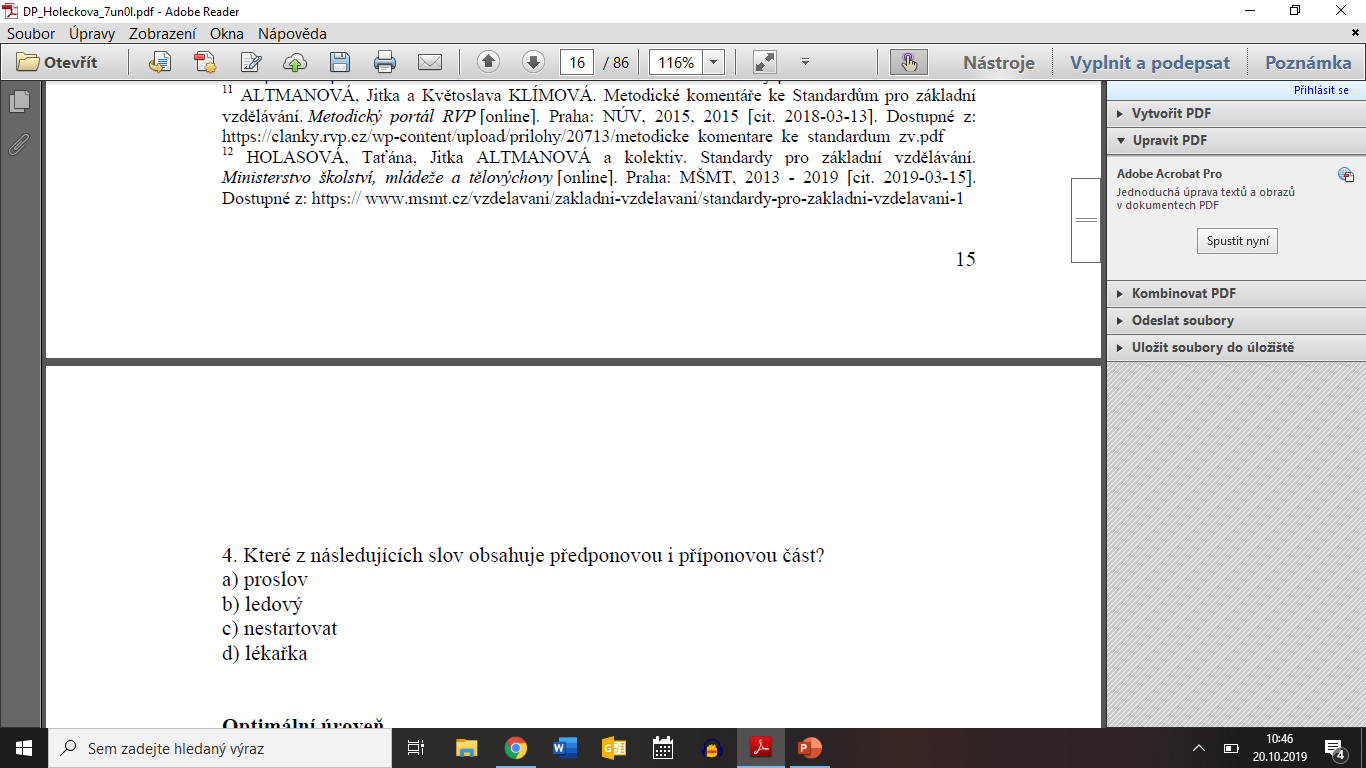 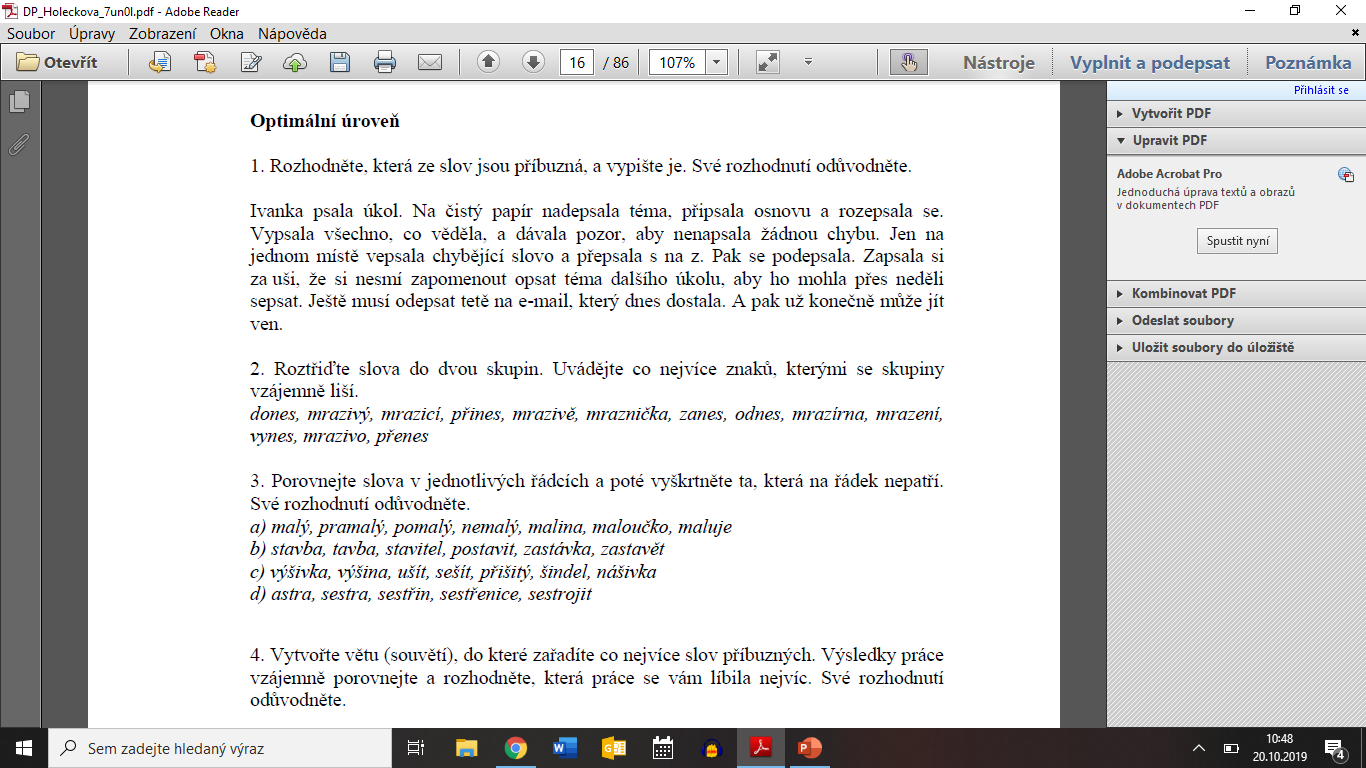 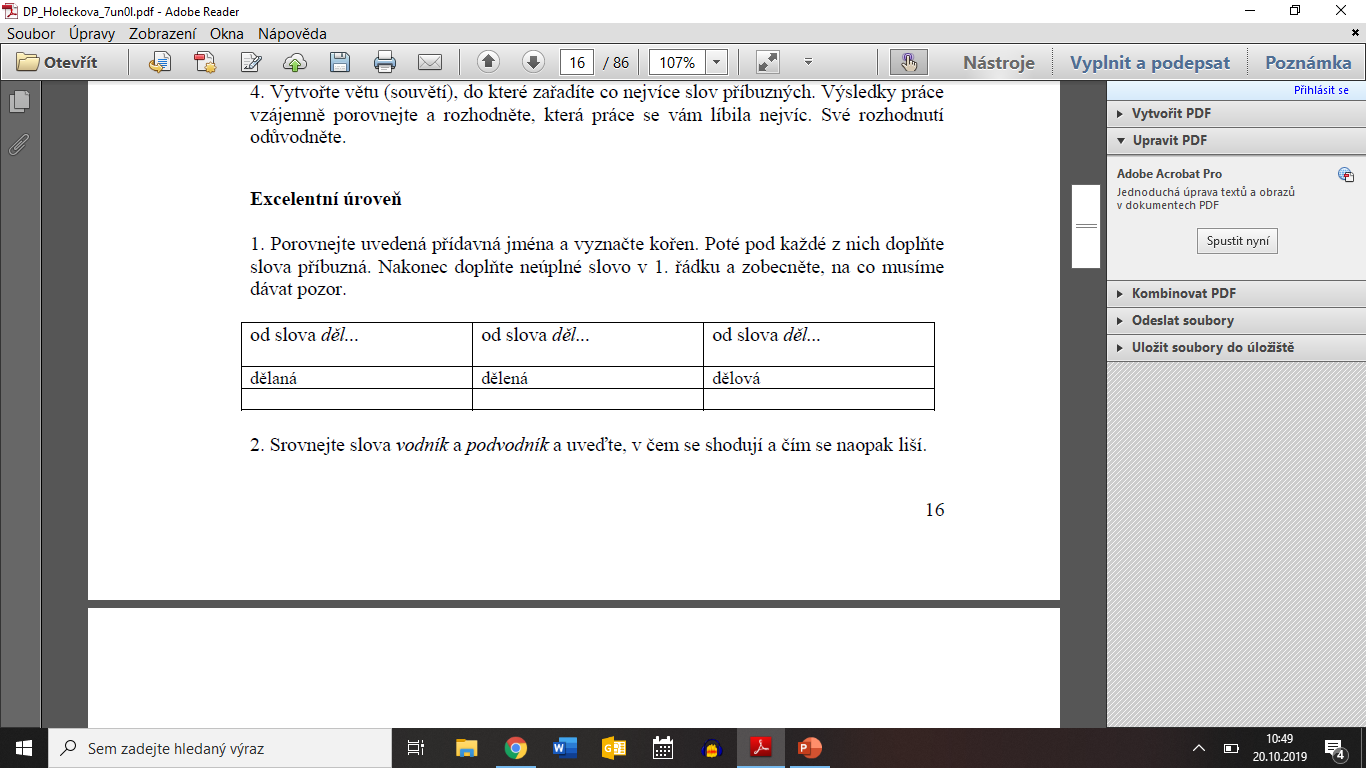 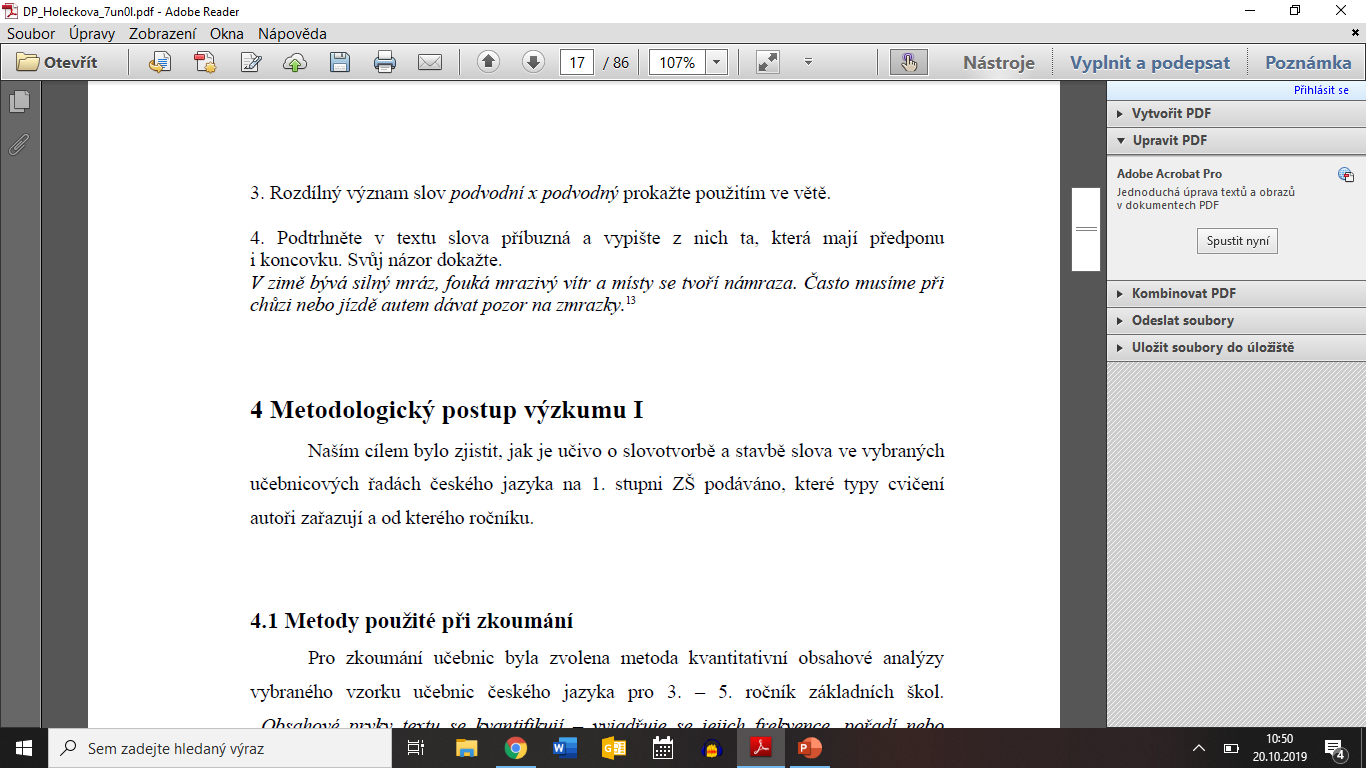 ALTER

3. ročník (Ladislav Dvorský, Hana Staudková, il. Kateřina Lovis)
dva díly pracovního sešitu + pravopisné pětiminutovky, psaní a mluvnická cvičení (2 díly)
kapitola STAVBA SLOVA 
úvod – souvislý text Samý učitel s následujícími úkoly:
	a) vypište na tabuli několik slov, která jsou si blízká obsahem i podobou (ze zvýrazněných slov?)
	b) vyznačte část, která je všem těmto slovům společná
	c) červeně vyznačte příponovou část např. uč itelské
předpona modře, přípona červeně a společná část žlutě
definice: „Společná část těchto slov se nazývá kořen. Slovům, která mají společný kořen a jsou si blízká i významem, říkáme slova příbuzná.“
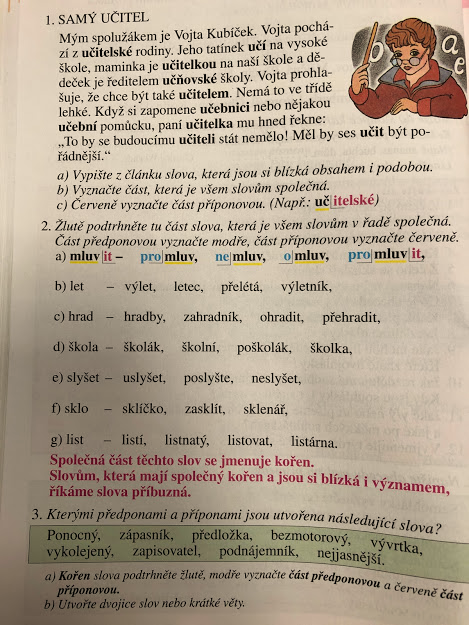 4. ročník (Rudolf Čechura, Miroslava Horáčková, Hana Staudková, il. Drahomíra Dvořáková)
pracovní sešit a pravopisné pětiminutovky
kapitola STAVBA SLOVA (8 stran)
začátek souvislý text „Nepolapitelný kocour“, kde je v určitých slovech vyznačen kořen a děti pozorují hláskové alternace (Záběhlice, běhu, běžci, vyběhl, nedoběhne, rozběhl, přebíhal, běžel, pobíhal)
skloňování, časování
kořen červeně, předpona modře, přípona zeleně
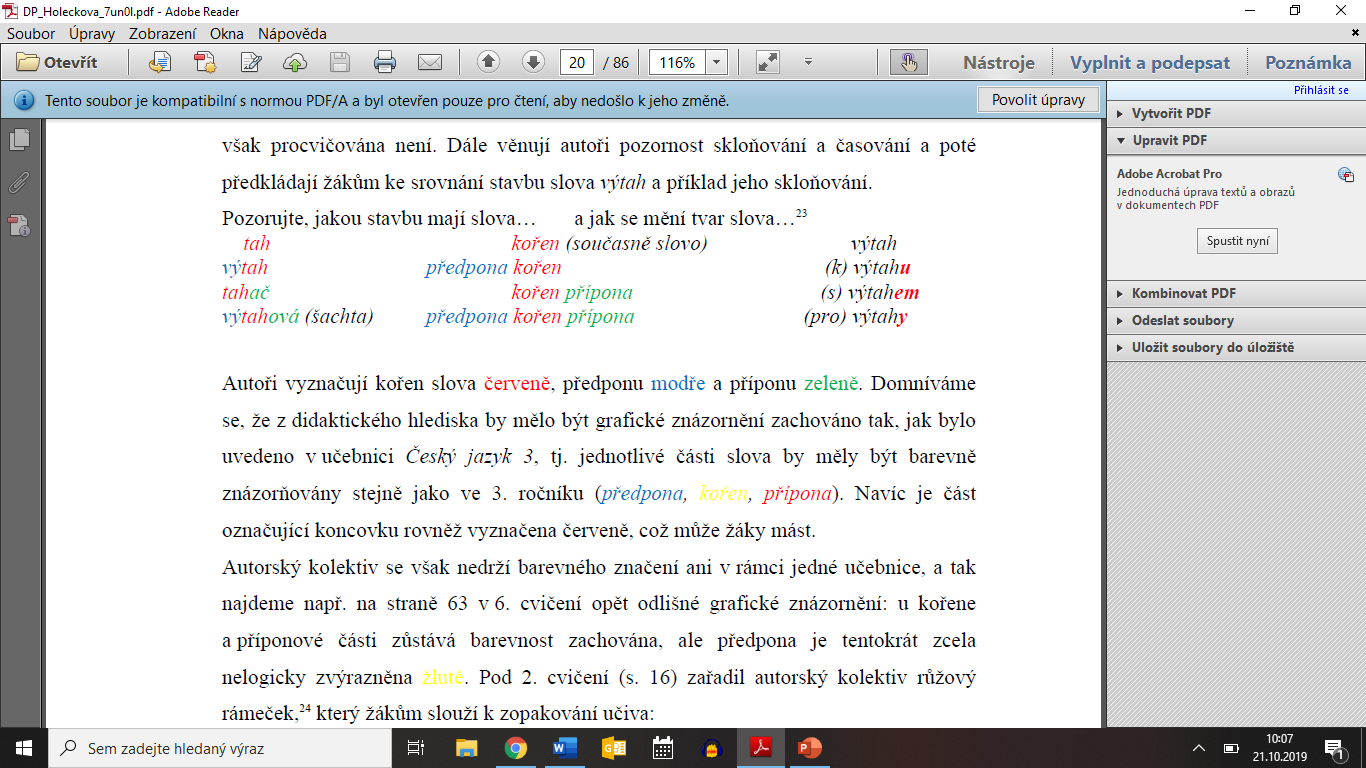 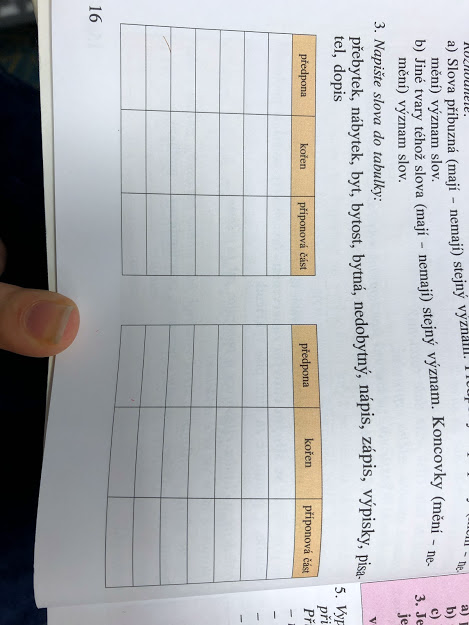 opakování a shrnutí učiva pomocí růžových rámečků
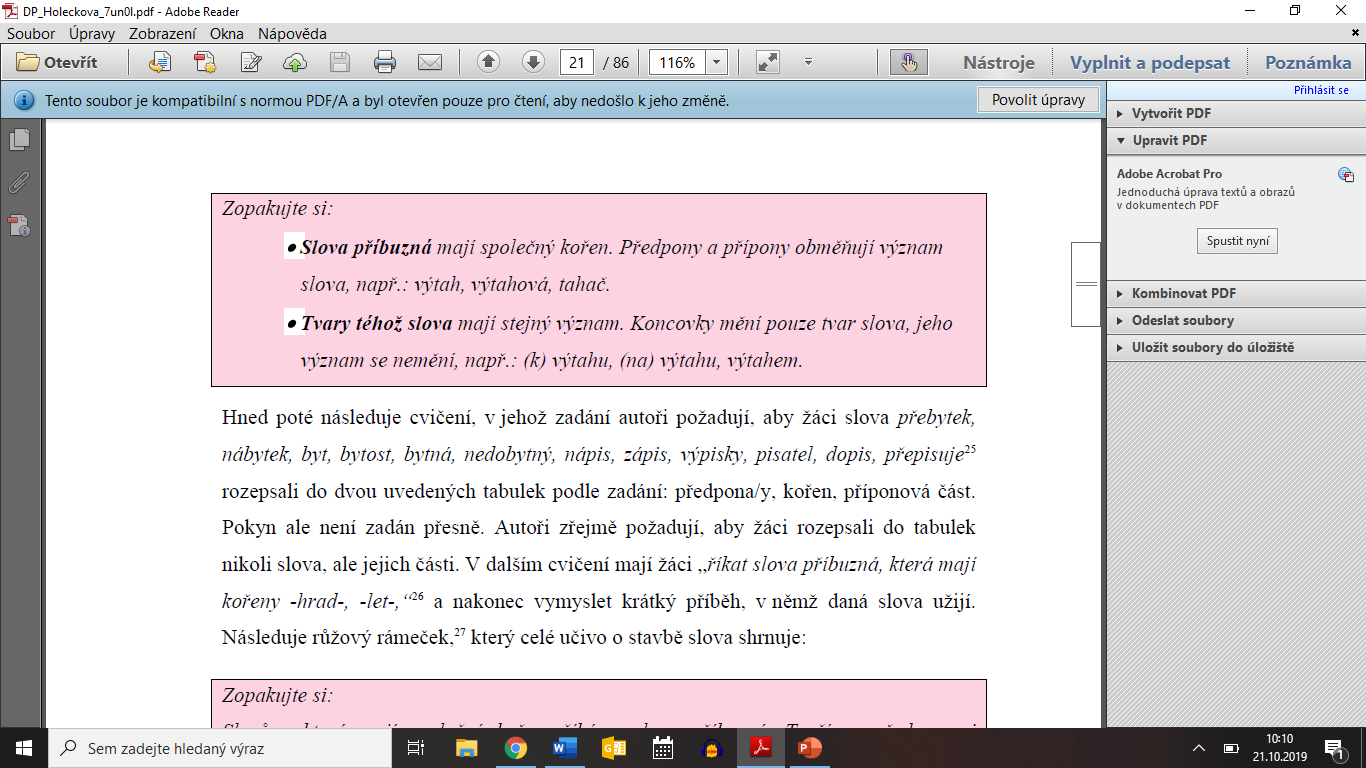 shrnutí celého učiva o stavbě slova – první vymezení pojmů
následuje lekce o předponách a tvarově stejných předložkách
přípony –ík, -iště, -íček, -ička
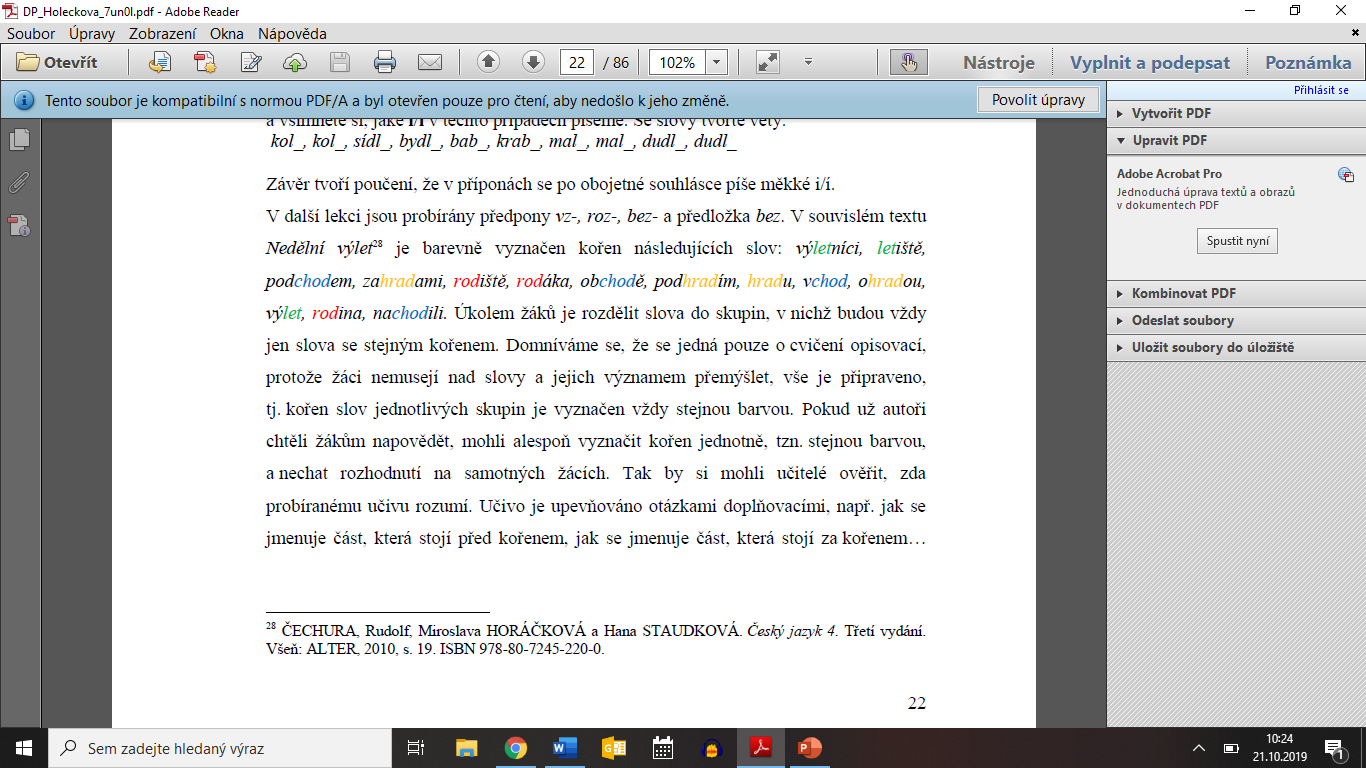 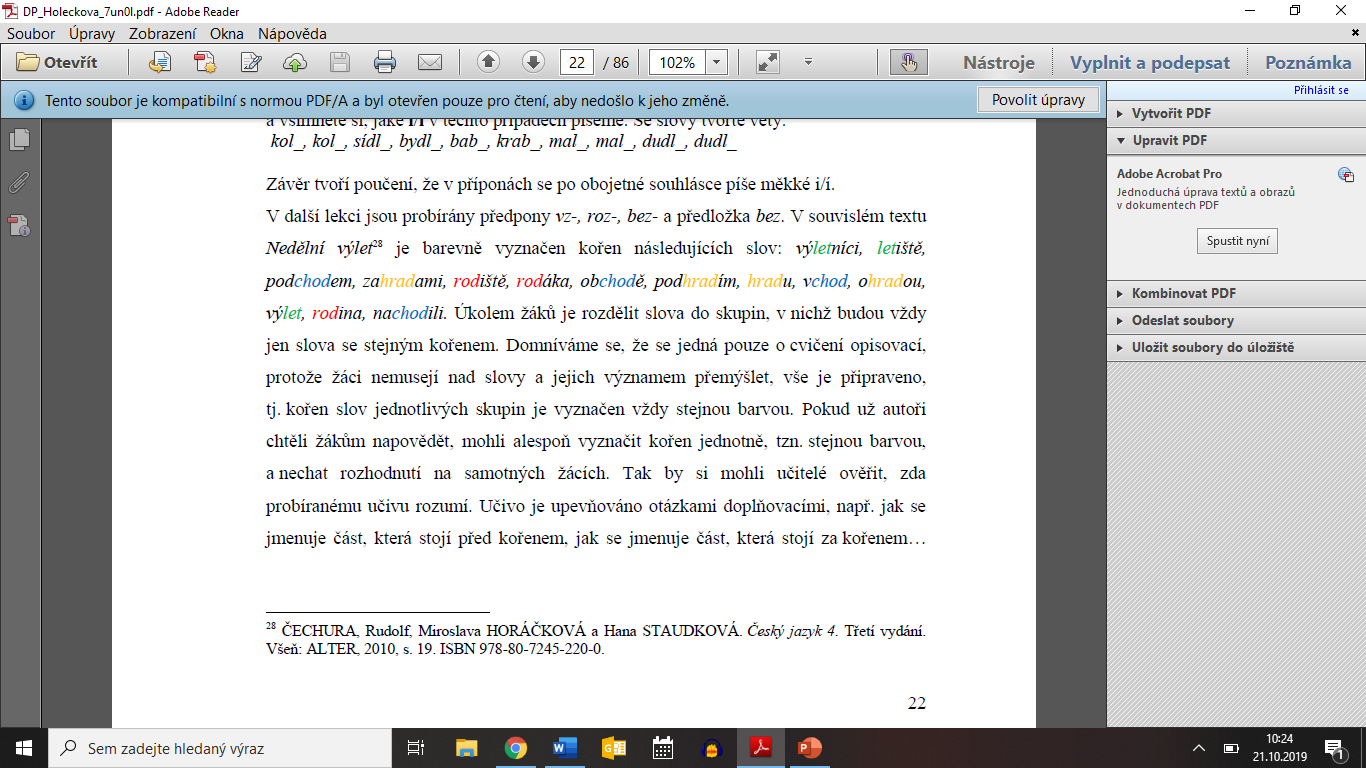 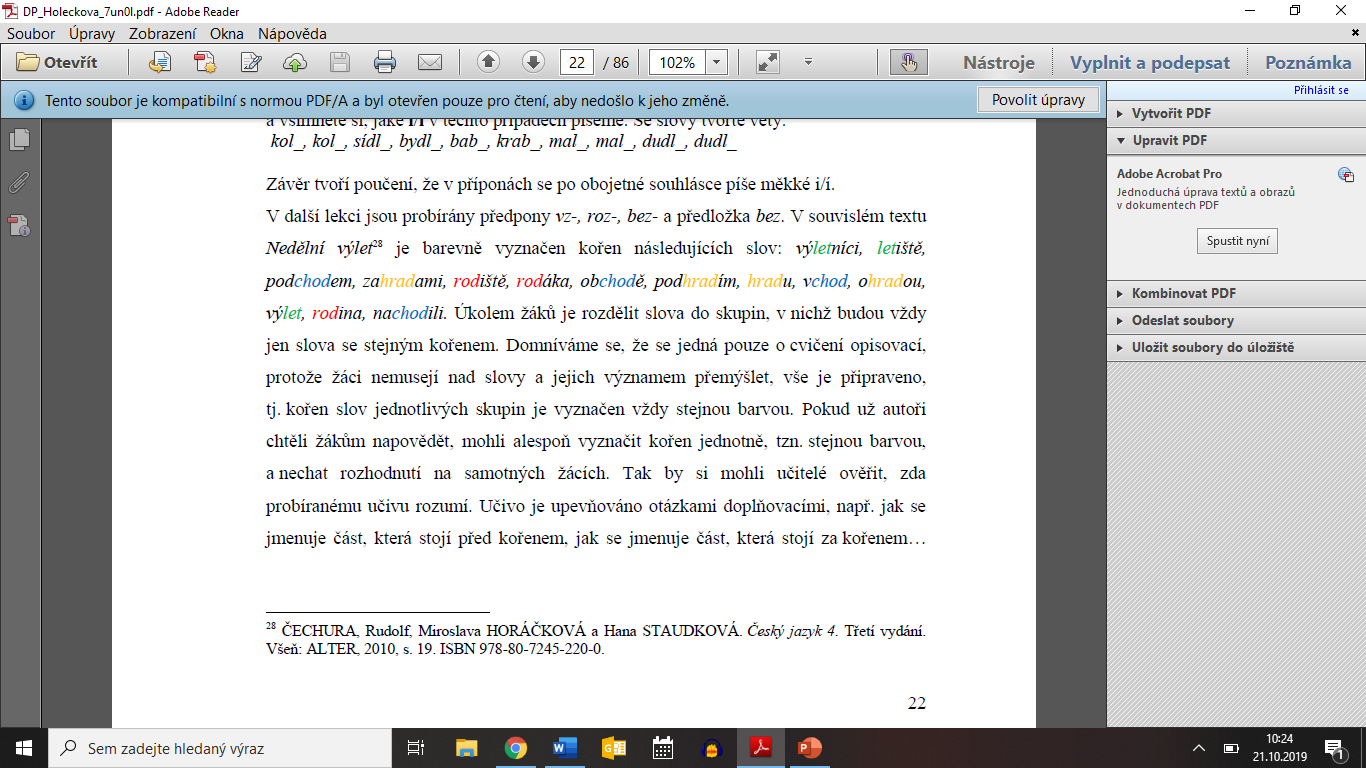 je vymezena koncovka, ale nepracuje se s ní (pouze s částí příponovou)
závěr je opakování, především cvičení obměňovací, vyhledávací, doplňovací
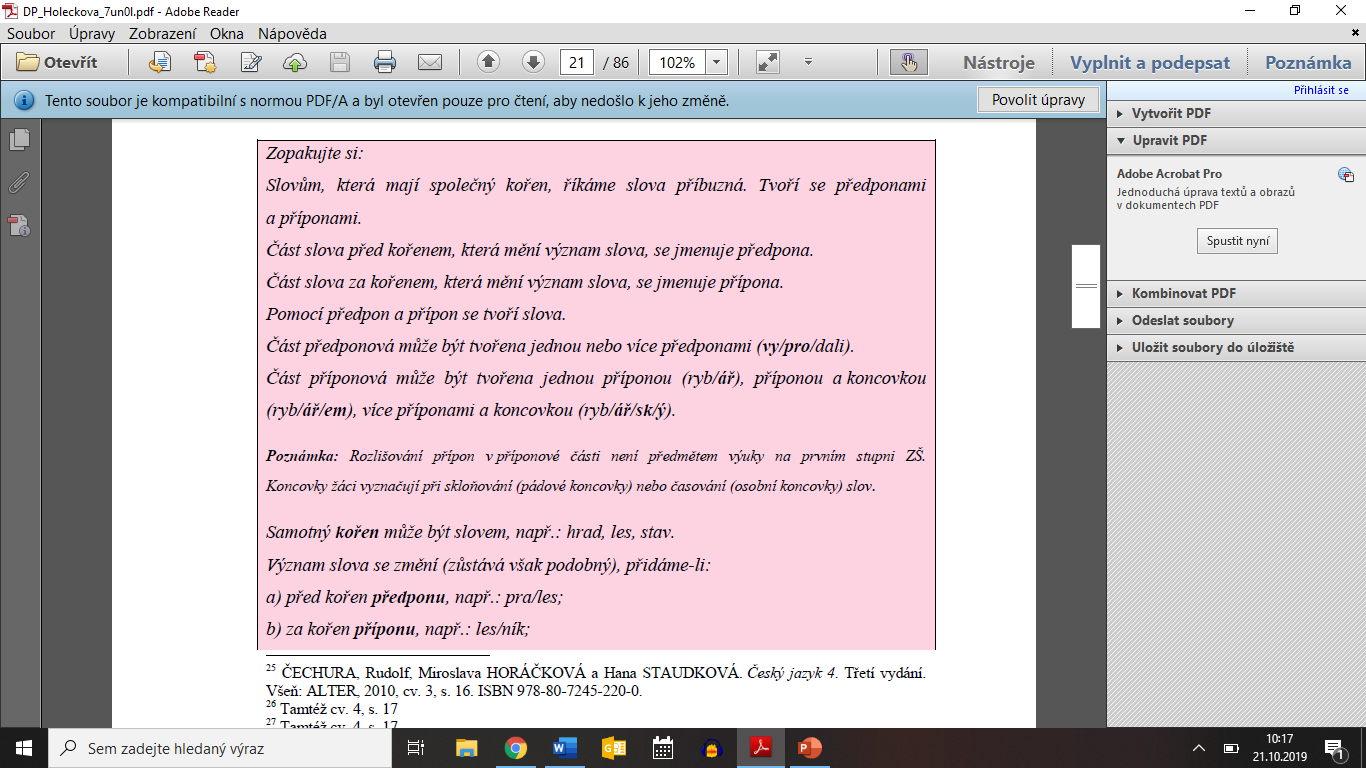 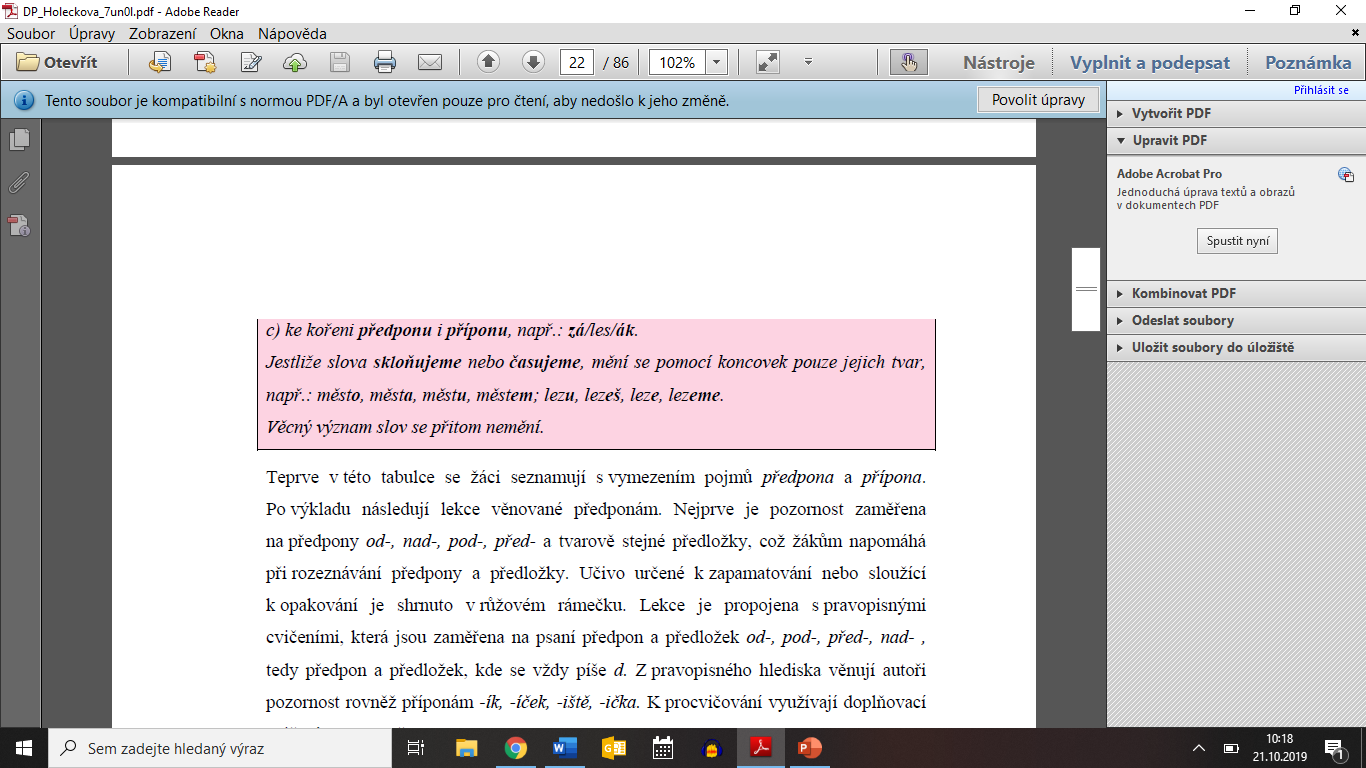 5. ročník (Miroslava Horáčková, Hana Staudková, Jana Štroblová, il. Daniela Benešková)
dva díly pracovního sešitu, pravopisné pětiminutovky, Máme rádi češtinu a k tomu prac. sešit (https://www.google.com/search?q=m%C3%A1me+r%C3%A1di+%C4%8De%C5%A1tinu&sxsrf=ACYBGNQObPBDmQxIMUj26BOZW--RefMMMg:1571648574168&source=lnms&tbm=isch&sa=X&ved=0ahUKEwiQheaX_6zlAhU74eAKHRZ7BRMQ_AUIEigB&biw=1366&bih=625)
kapitola STAVBA SLOVA (11 stran)
opět začátek souvislým textem „Divizna“ – barevně zvýrazněné kořeny, děti vyhledávají slova se stejným kořenem a slova, kdy kořen může být samotné slovo, nakonec předpony a přípony
růžové rámečky na zopakování
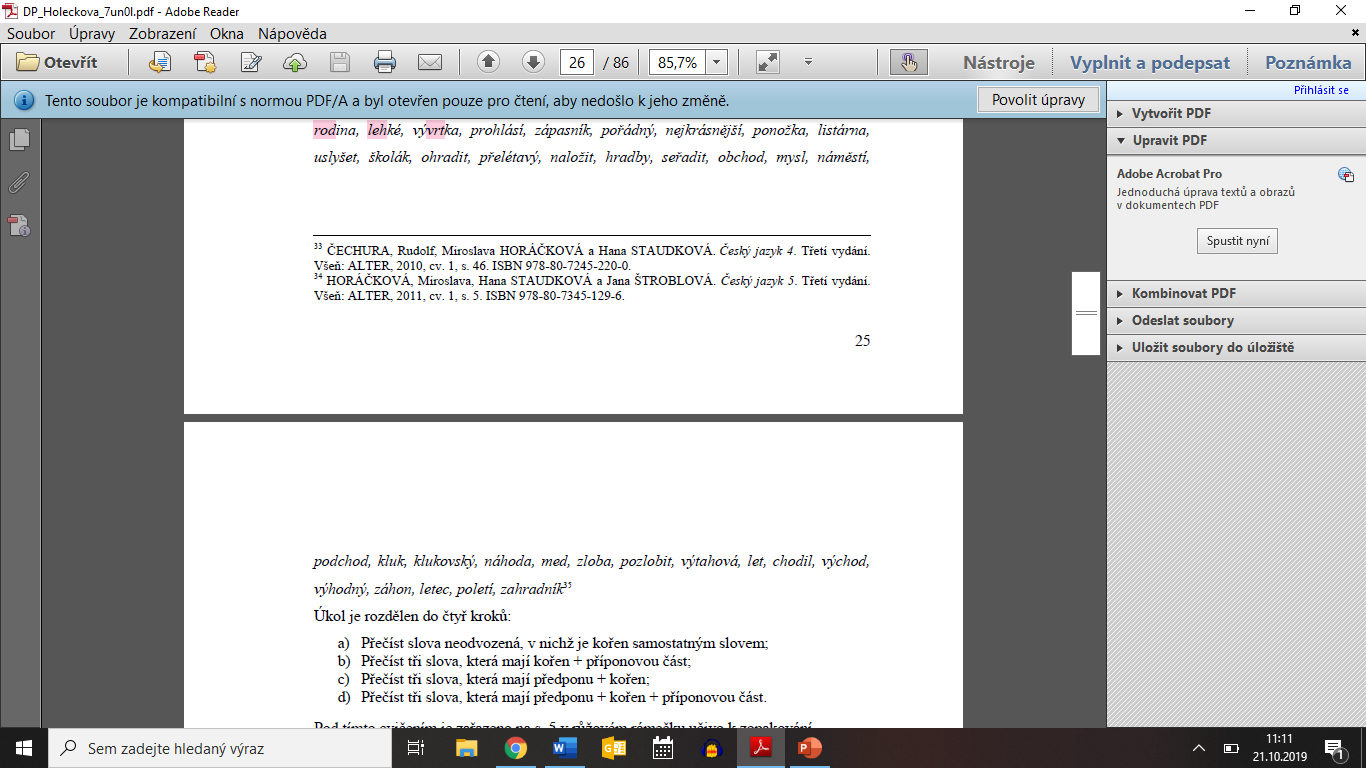 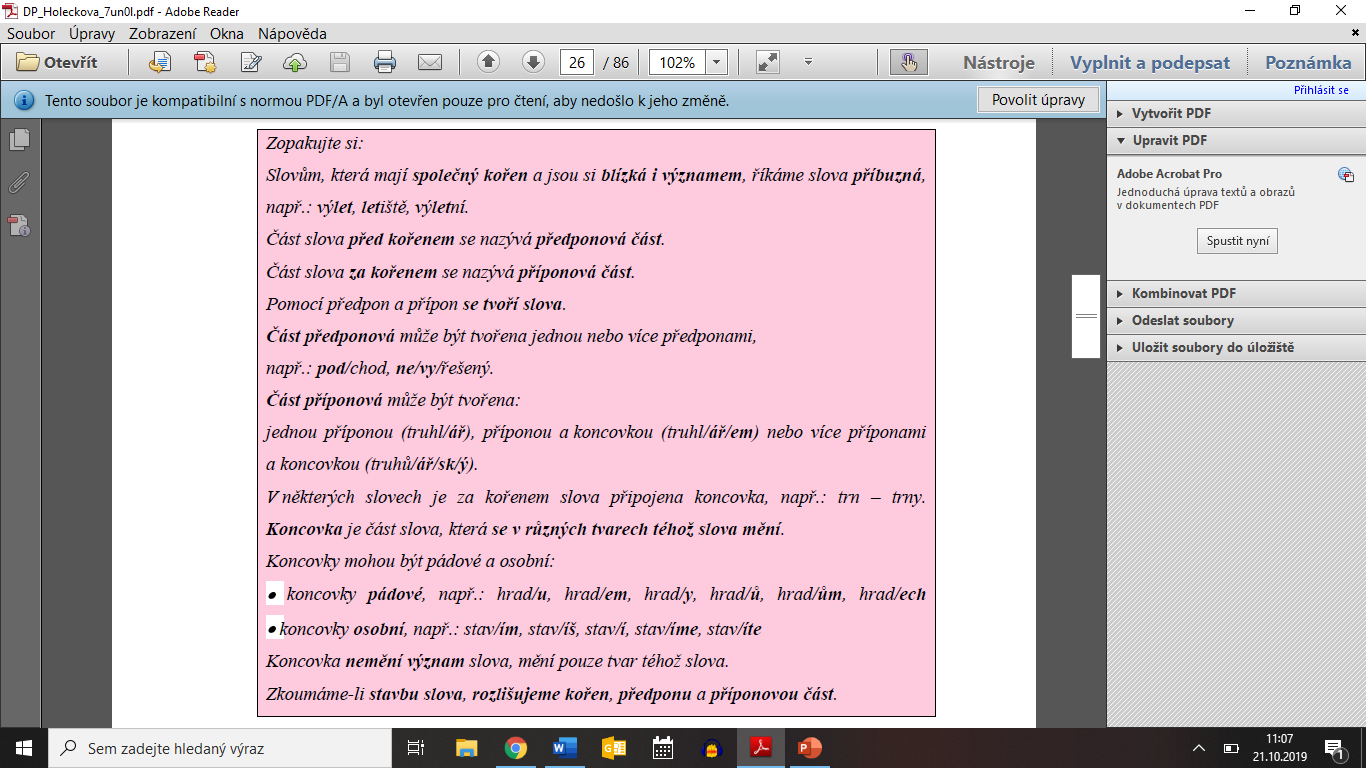 Slovotvorný základ
2 strany
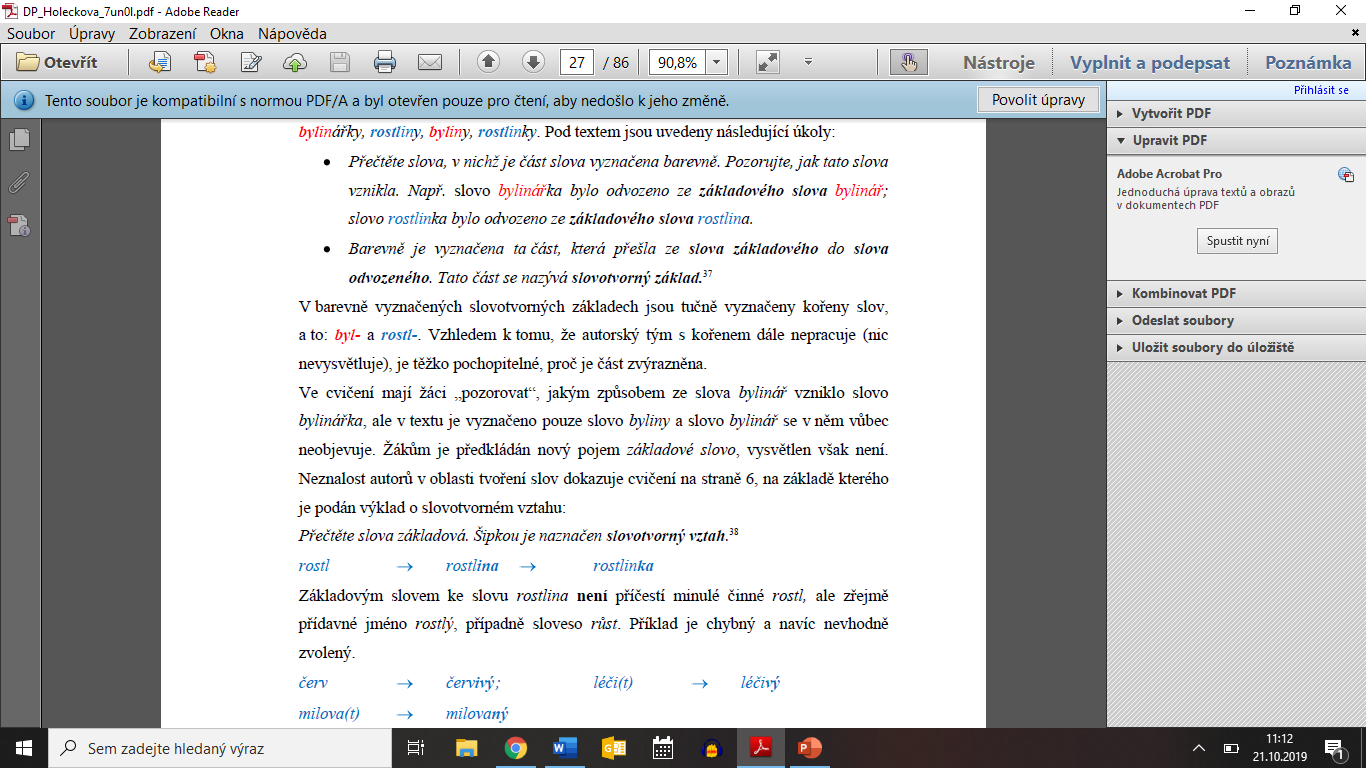 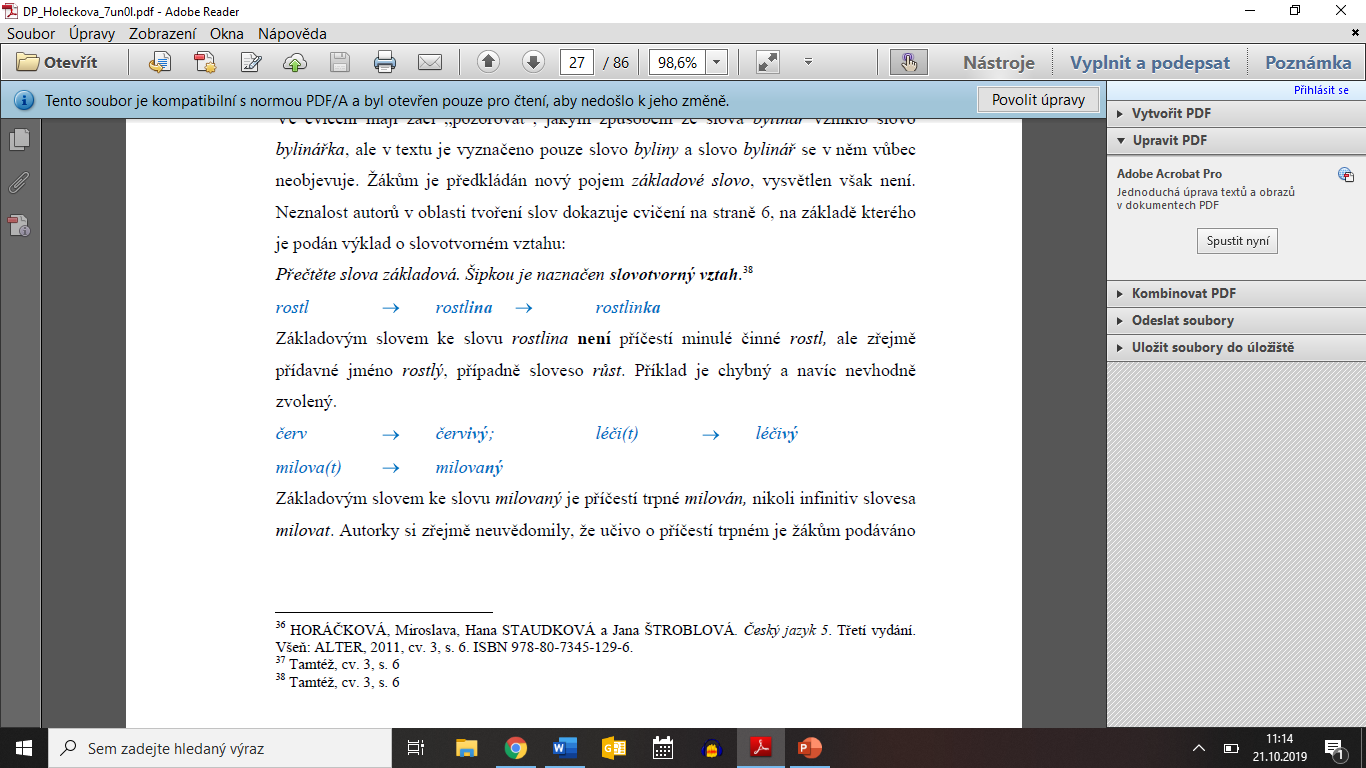 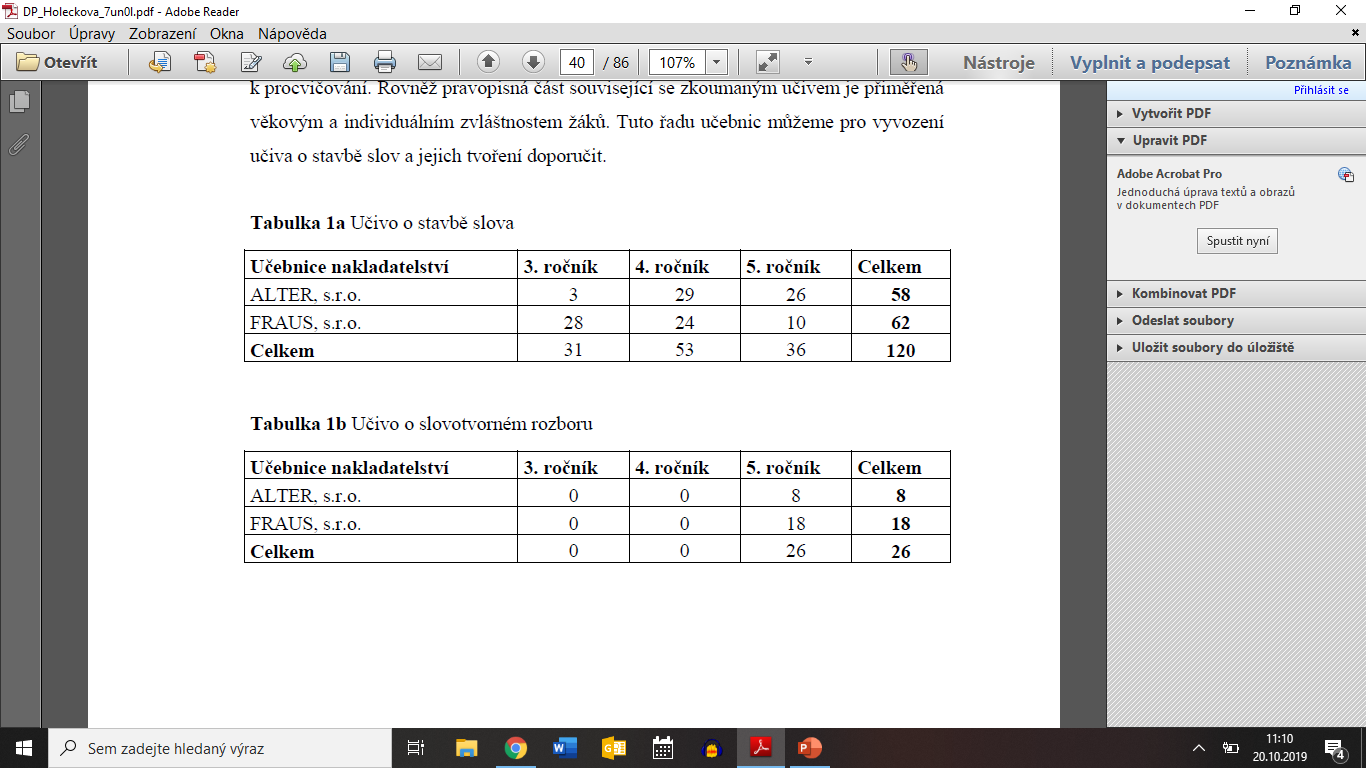